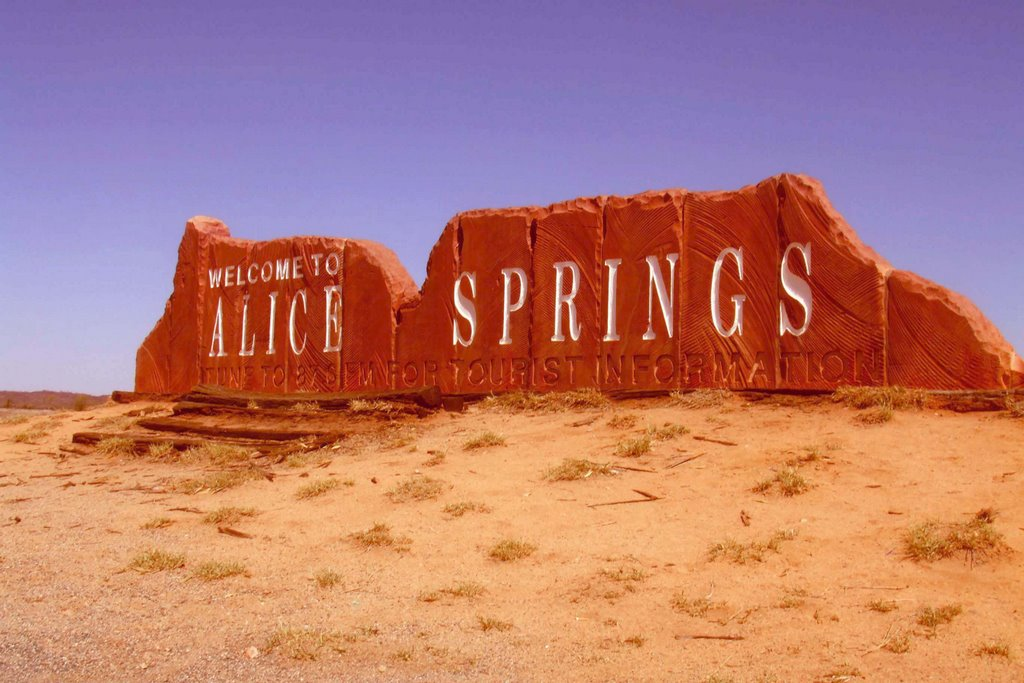 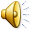 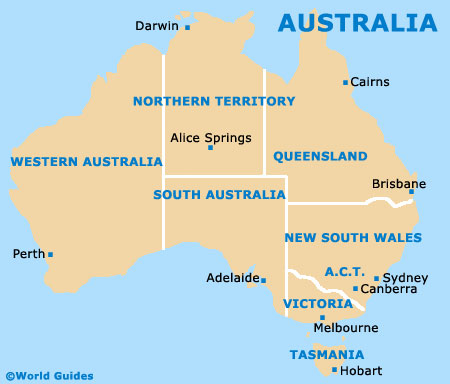 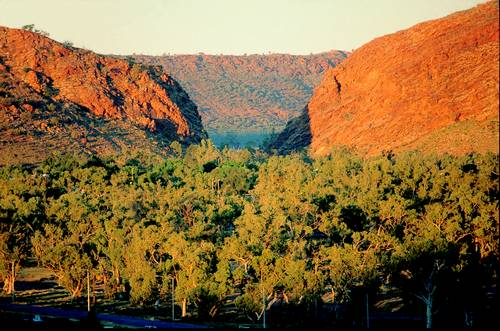 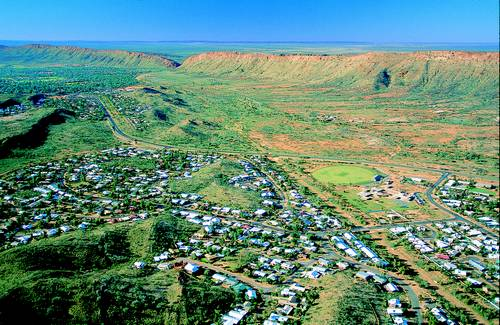 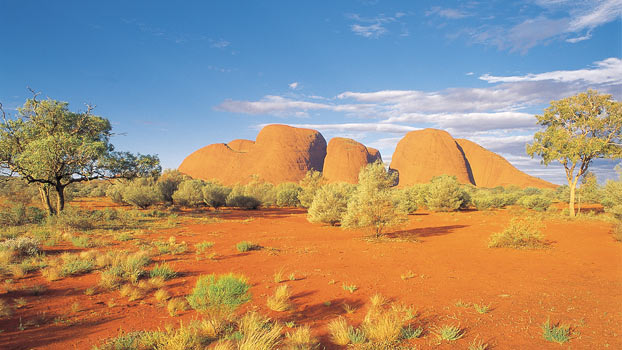 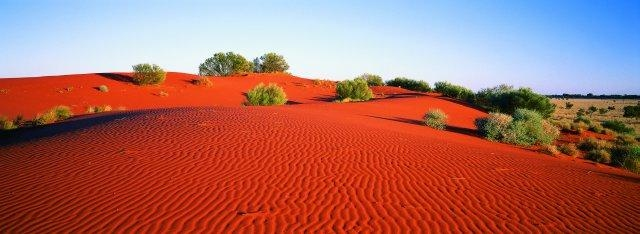 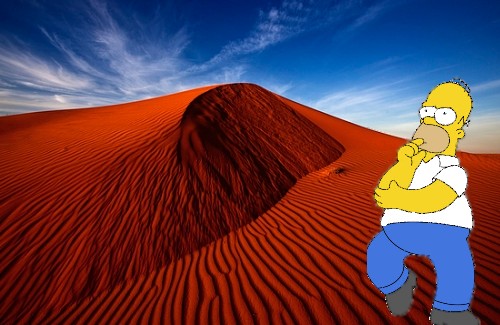 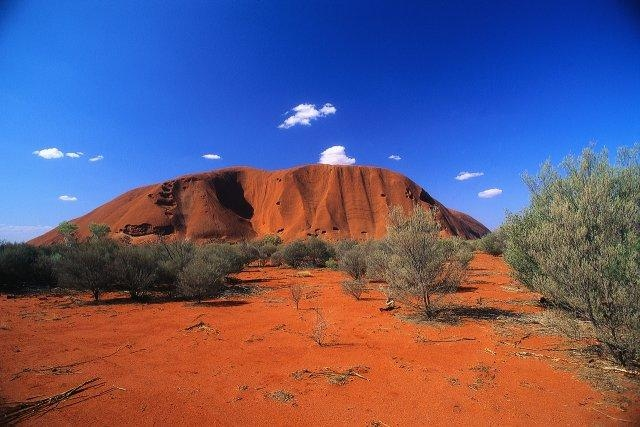 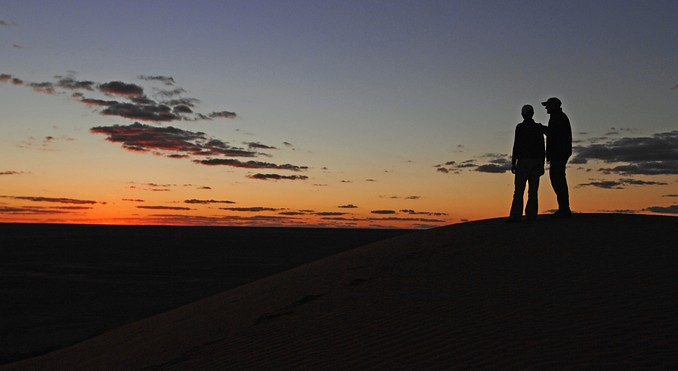 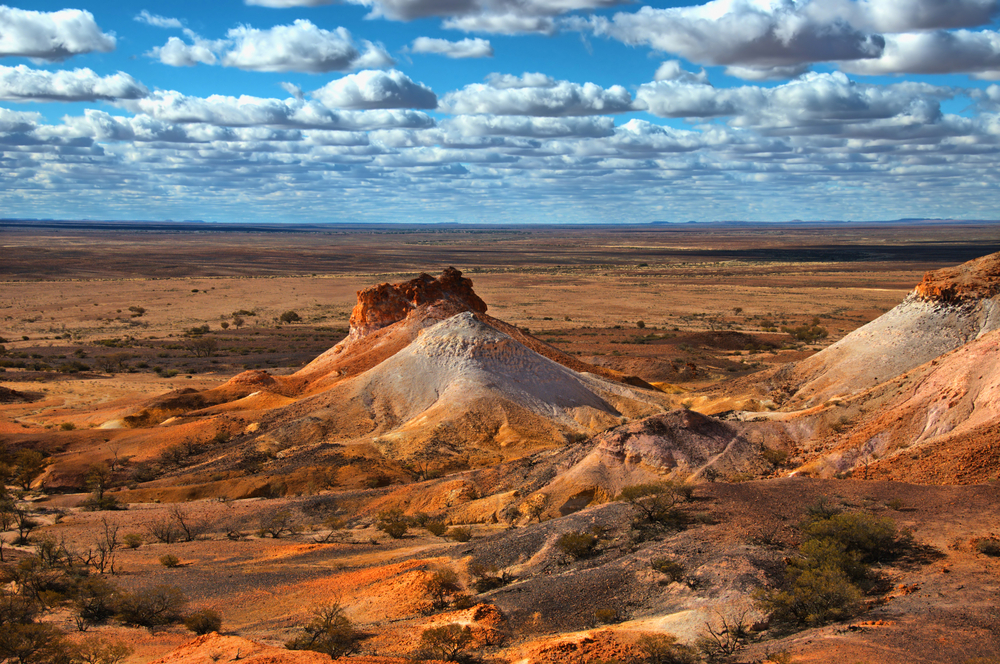 Ďakujem za (ne)pozornosť!
Zdroje:

http://snap2travel.com/5-best-things-to-do-in-alice-springs-australias-red-centre/
http://dovolenka-australia.sk/zaujimavosti-australia/alice-springs/

Pieseň:
I an Australian
Ivana Vavreková 2.C